НУЖНЫЕ КАДРЫ ДЛЯ РЕГИОНА: 
ЧТО НЕОБХОДИМО МЕНЯТЬ В ПРОГНОЗИРОВАНИИ ПОТРЕБНОСТИ В КАДРАХ И СИСТЕМЕ ПОДГОТОВКИ?»
ПРОГНОЗ ПОТРЕБНОСТИ В КАДРАХ
2
Часть предприятий выпадает из списка прогноза потребности
Специалисты предприятий формально относятся к определению плановой потребности
Специалисты предприятий не умеют формировать прогноз или не могут запросить актуальную информацию внутри компании
Не все актуальные специальности отражены в реестре
Отсутствует программный модуль по сбору и обработке информации потребности в кадрах
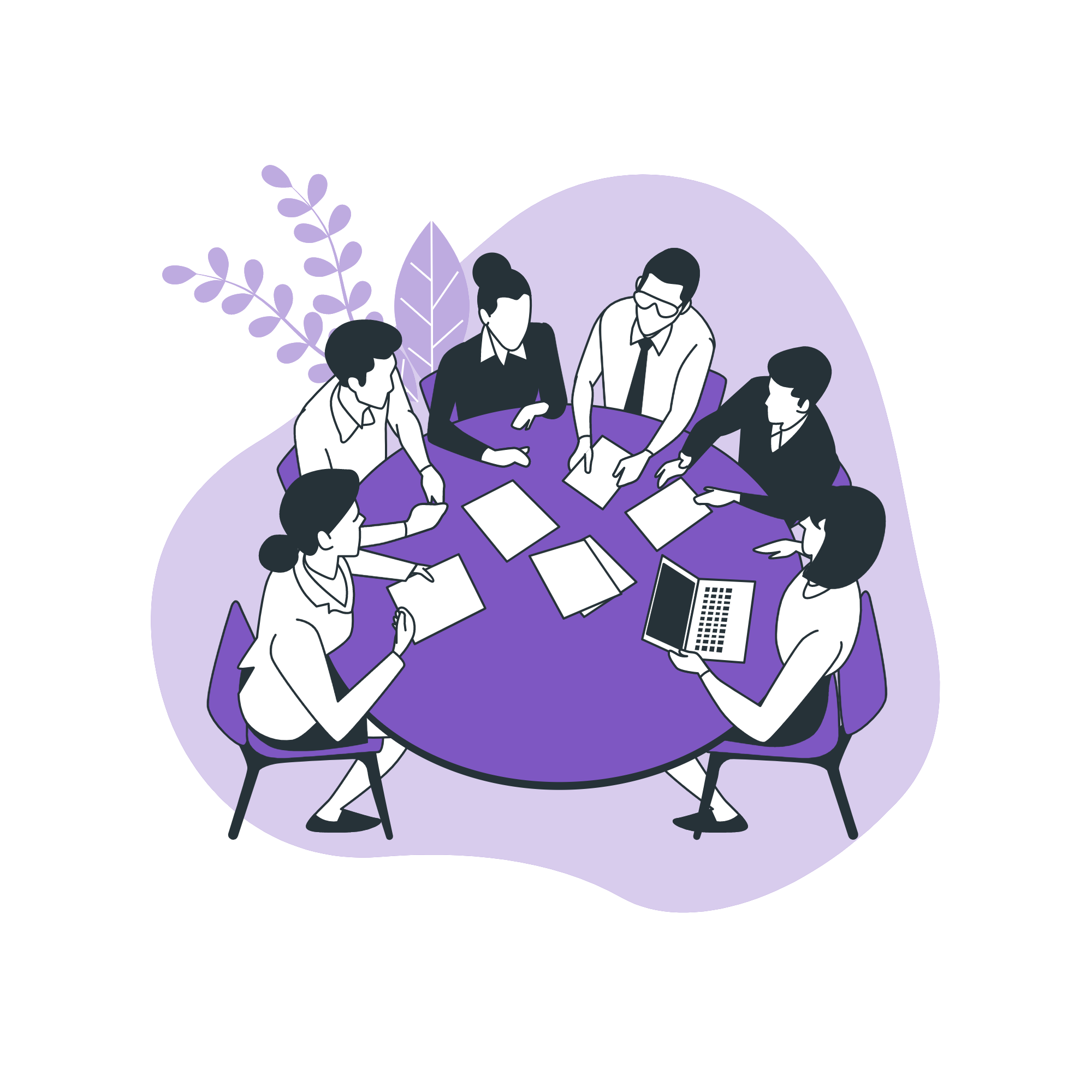 ПОТРЕБНОСТЬ В КАДРАХ И СПО
3
Запрос не совпадает с возможностями системы образования:  
Контрольные цифры приема принципиально отличаются от потребности
Нет СПО которые готовят по заявленной специальности
По заявленной специальности готовят гораздо меньше/больше специалистов
По заявленной специальности готовят в других населенных пунктах
Есть специальности, которые не нужны ни одному работодателю
Нет программного модуля соотносящего потребности и возможности колледжей (территория, пропускная способность, специальности, кадры, МТБ)
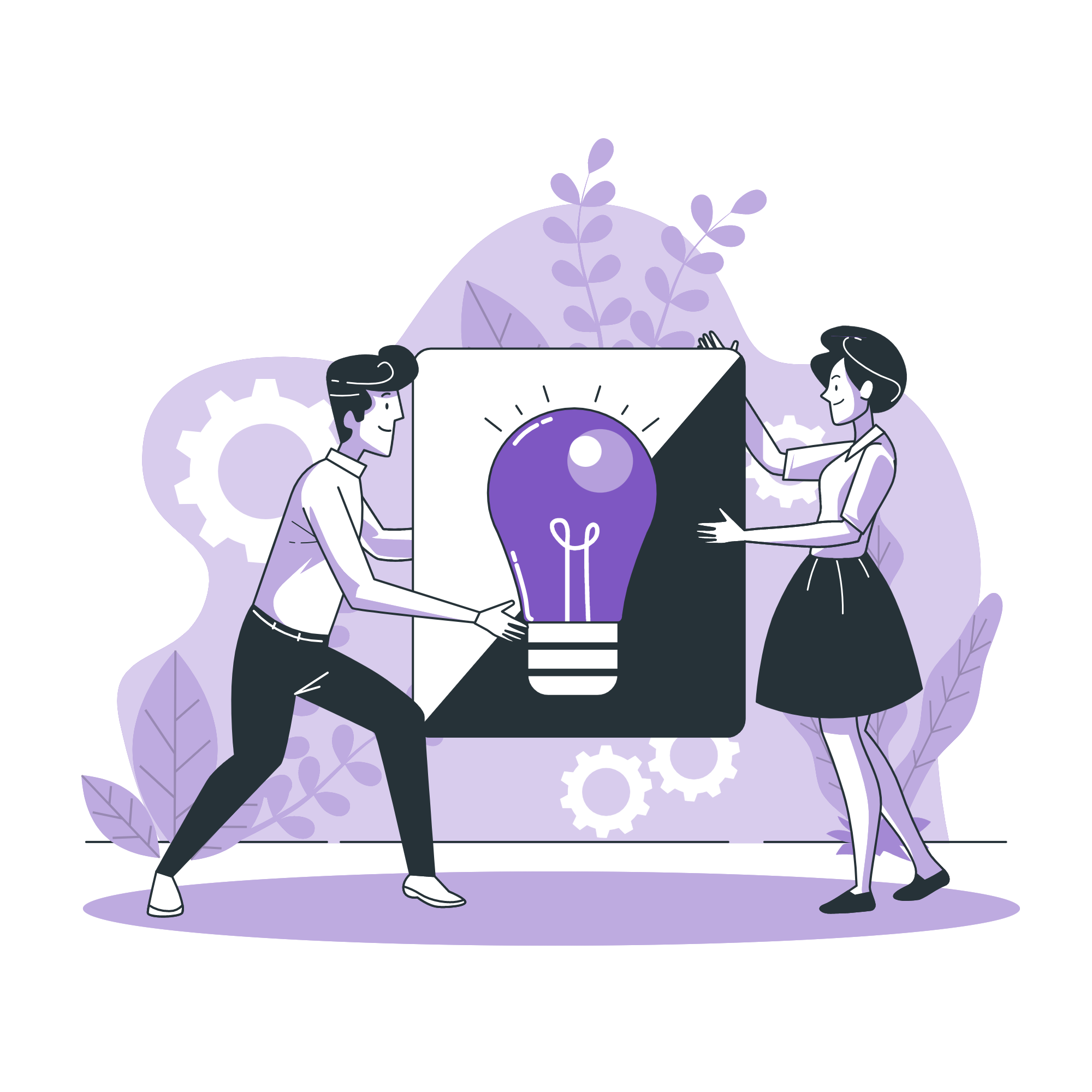 ПОТРЕБНОСТЬ В КАДРАХ И ВПО
4
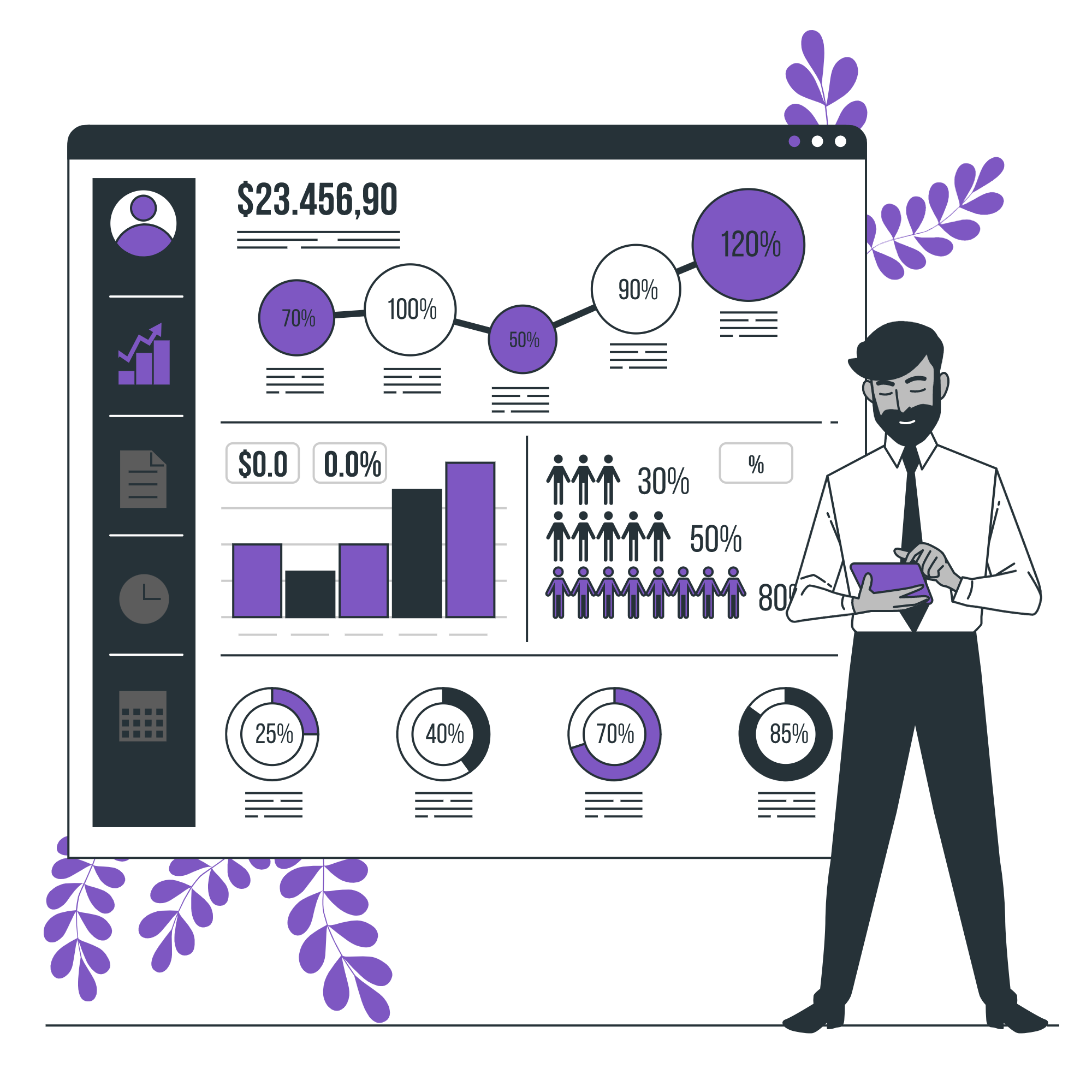 Запрос собирается на федеральном уровне
Определение места подготовки принимается Минпросом РФ
Нет программного модуля отражающего где, сколько, по каким специальностям и для кого готовят
ПОДГОТОВКА СПЕЦИАЛИСТОВ
5
Система высшего образования слабо и медленно реагирует на потребности отраслей экономики (теоретические знания устаревшие, мало практики). 
Система среднего-профессионального образования теснее работает с предприятиями отрасли, гибко реагирует, но мало коротких программ. 
Система корпоративной подготовки имеет высокие затраты на разработку и внедрение программ, на обеспечение МТБ. Крупные отраслевые компании имеют свои корпоративные университеты и учебные центры.
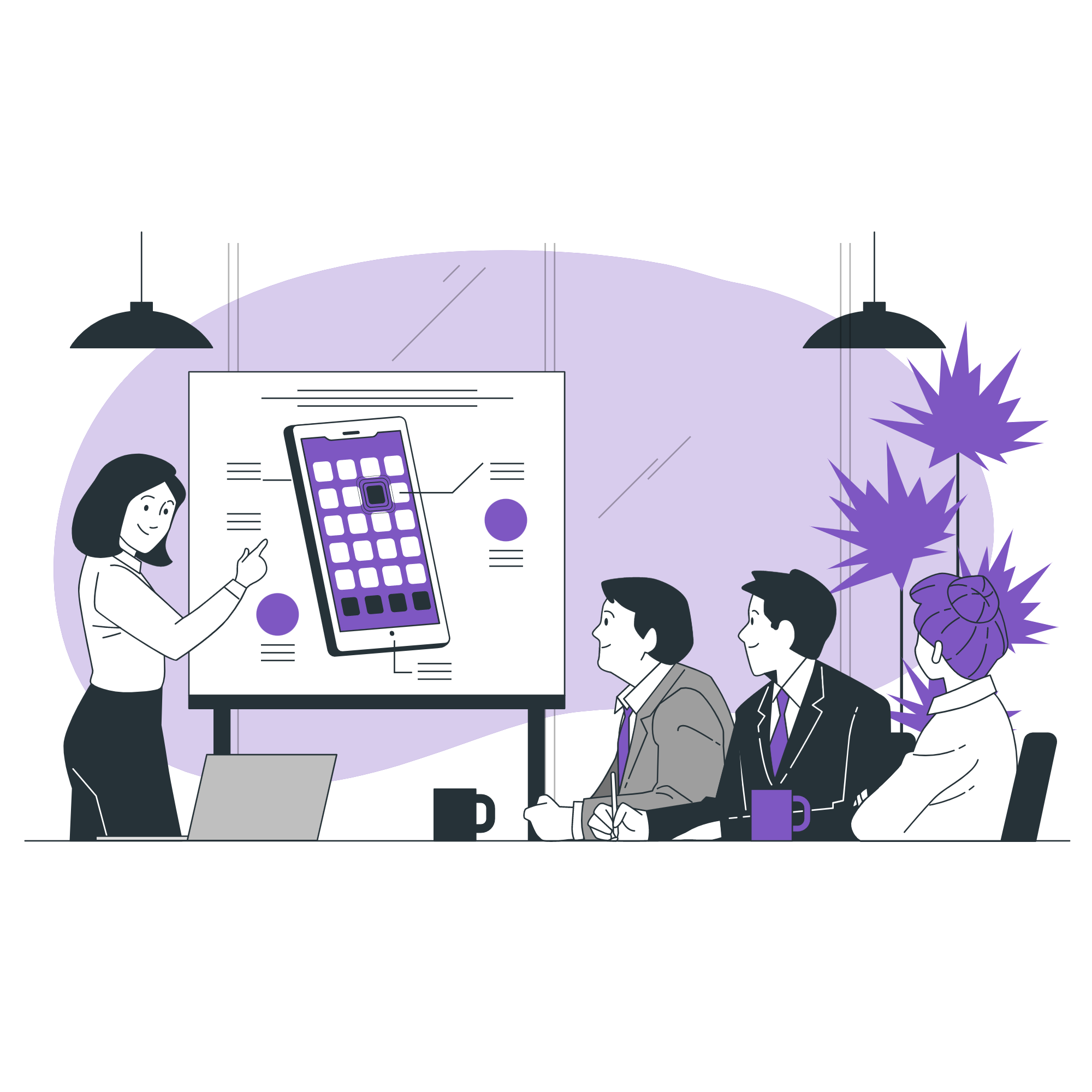 ПОИСК КАДРОВ
6
HH стал дорогим и не всегда дающим нужный результат
«Работа в России» пока слабо наполнен вакансиями и кандидатами
Нет информационного ресурса, позволяющего быстро подбирать специалистов и обеспечивать мобильность рынка труда
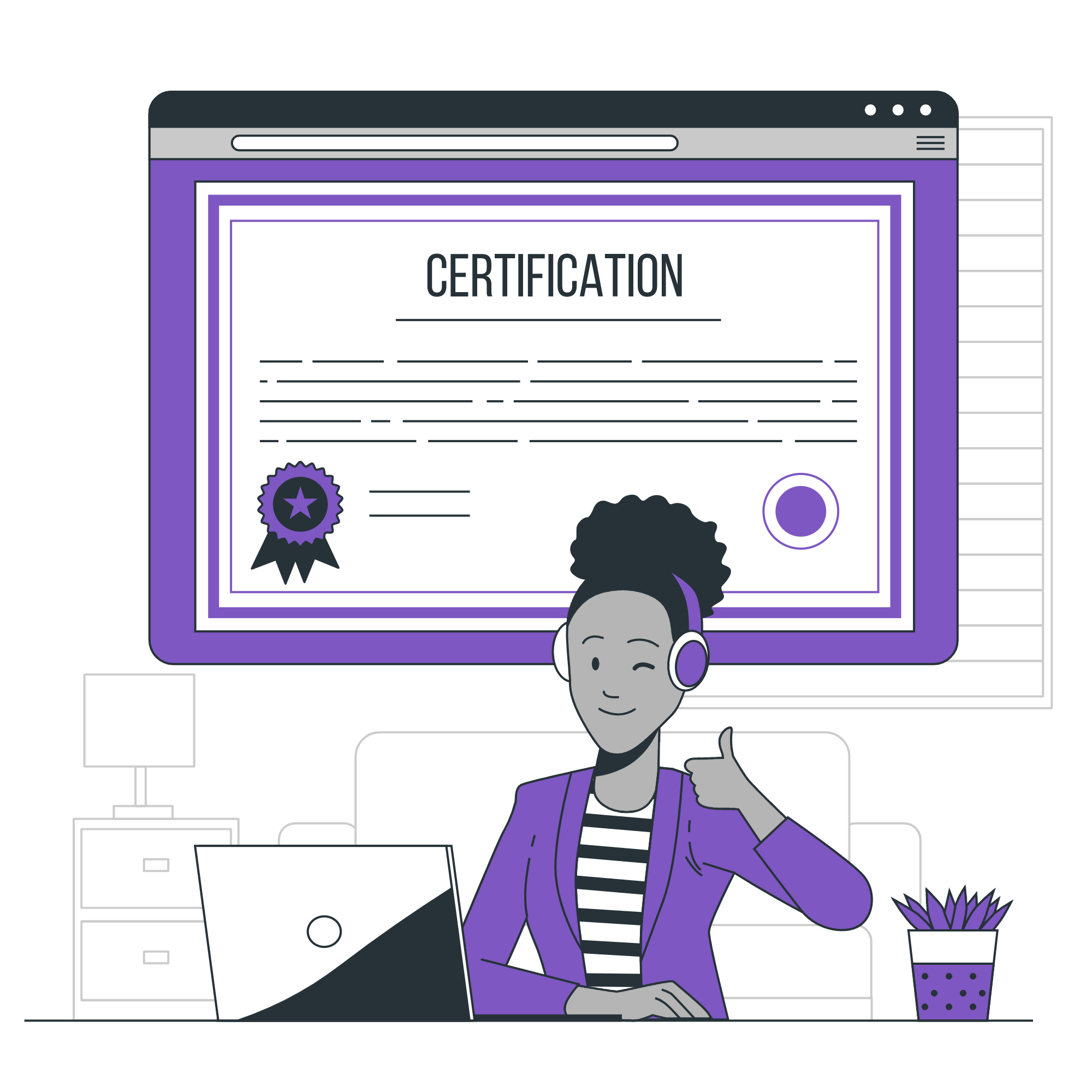 С УДОВОЛЬСТВИЕМ ОТВЕЧУ НА ВСЕ ВАШИ ВОПРОСЫ
7
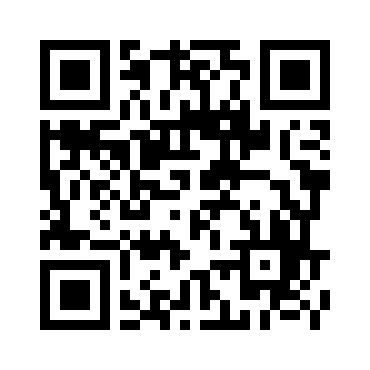 Галина Маштакова